6.7 Bases and dimension
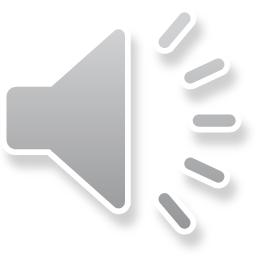 Linear dependence and independence of vectors
Introduction
In this topic, we will
Define a basis
Show how to find a basis from a collection of vectors
See that if the span of two bases are equal,	both bases must have the same number of vectors
Define the dimension of a vector space or subspace
Discuss the benefits of having an orthonormal basis
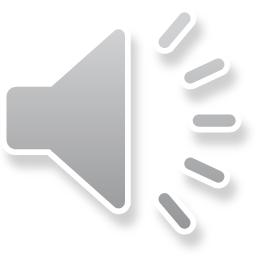 2
Linear dependence and independence of vectors
Definition
If a collection of vectors is linearly independent,	it is said to form a basis for its span
Given a vector space,	a collection of vectors is a basis for that vector space if
The collection of vectors is linearly independent
The span of the vectors is the entire vector space

Notice that a subspace can have a basis, too:
The collection of vectors must still be linearly independent
The span of those vectors must equal all vectors in that subspace and nothing else
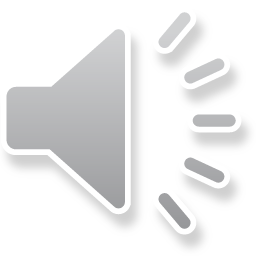 3
Linear dependence and independence of vectors
Determining when a collection is a basis
We have already seen how to determine if a collection of vectors is a basis:
Given u1, …, un, if these vectors are linearly independent,
	they form a basis for the span of these vectors
These vectors are linearly independent if and only if the rank of the matrix                                        is equal to n
Of course, if these n vectors are in Fm and m < n,		these n vectors can never form a basis
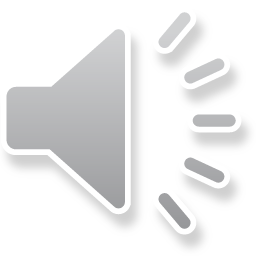 4
Linear dependence and independence of vectors
Finding a basis
Also, given a collection of vectors u1, …, un,
	we have already seen how to find a subset so that that 	subset is a basis for the span of those vectors
Again, define                                       and find a row-equivalent matrix that is in row-echelon form 
If there are no free variables associated with any column,
		that is, all columns contain a leading non-zero entry
Then, this collection forms a basis for their span
If there are free variables associated with one or more columns,
		that is, there are columns not containing a leading 		non-zero entry
Remove the vectors corresponding to those columns and the remaining vectors form a basis
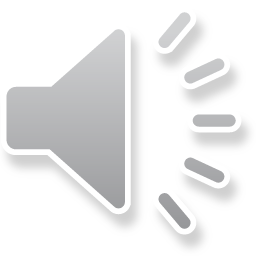 5
Linear dependence and independence of vectors
Example
Do these form a basis, and if not, find a subset that does:




We note that 





Thus, a basis for the span is Vectors 1, 2 and 3
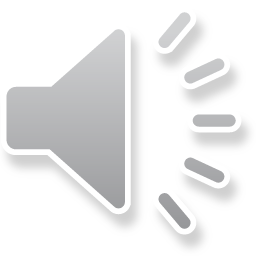 6
Linear dependence and independence of vectors
Example
Do these form a basis, and if not, find a subset that does:




We note that 





Thus, a basis for the span is Vectors 1 and 4
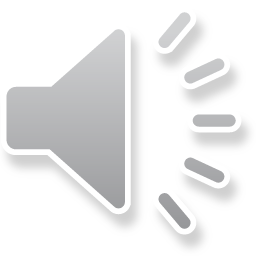 7
Linear dependence and independence of vectors
Example
Do these form a basis, and if not, find a subset that does:




We note that 





Thus, this is a basis for the span
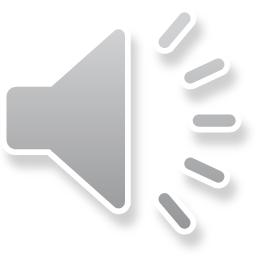 8
Linear dependence and independence of vectors
Example
In Rm, the m vectors are always a basis





After all, the rank of the corresponding matrix is m
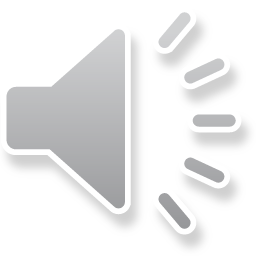 9
Linear dependence and independence of vectors
Observations
Theorem
	Given two basis of a vector space that is either Fm or a 	subspace thereof,
		they must have the same number of vectors.
A sketch of a proof:
	Suppose u1 and u2 are a basis for a vector space,	and v1, v2 and v3 is a second basis




	This must be true, as we must be able to write each of	v1, v2 and v3 as a linear combination of u1 and u2
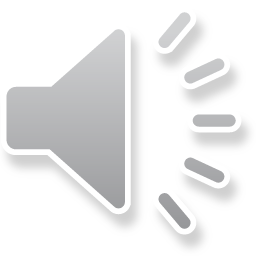 10
Linear dependence and independence of vectors
Observations
However, if we performed those exact 	same row operations	on the matrix 




	No matter what these values are,
	      the maximum rank is 2
Thus, they are not linearly independent	
	If they are a basis, however, they must be linearly 	independent
This leads to a contradiction, and thus both basesmust have had three vectors ▮
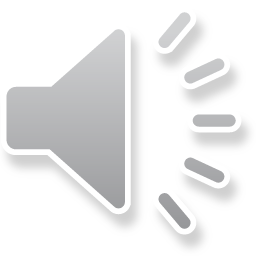 11
Linear dependence and independence of vectors
Observations
Also, every different linear combination of basis vectors defines a unique vector in the span
Identically, every vector in the span of a basis must have a unique linear combination of basis vectors that equal it
If u1, …, un is a basis, then given an arbitrary vector v,
	the system of linear equations defined by 

	either has no solutions (v is not in the span)
	or it has one unique solution
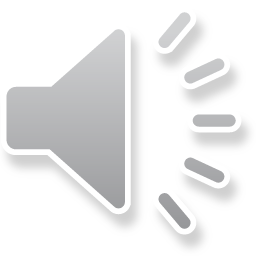 12
Linear dependence and independence of vectors
Definition
Definition
	The dimension of the vector space that is the span of n 	vectors is said to have a dimension of n

We will describe such a vector space to be an n-dimensional vector space
If the span of these vectors is a subspace,
	    we will describe the subspace as being n-dimensional
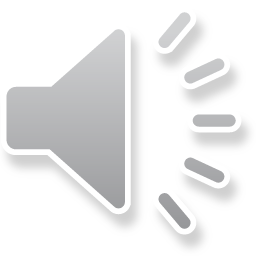 13
Linear dependence and independence of vectors
Example
For example, every vector in R3 can be written as a linear combination of the three linearly independent vectors 



Thus, the span of these vectors is R3 and thus these form a basis for R3, and the dimension of R3 is three
Thus, every basis for R3 must have three vectors
Thus, every collection of three linearly independent vectors in R3 is a basis for R3
This particular basis is called the canonical basis for R3
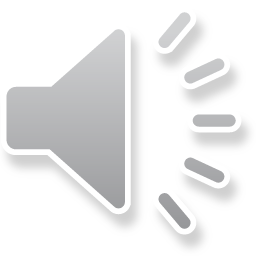 14
Linear dependence and independence of vectors
Example
For example, the following two vectors in R3 are linearly independent:



Because they are independent, they form a basis for their span
Because there are two vectors,	dimension of the span of these two vectors is two
The span is a plane in R3 that passes through the origin

Because there are only two vectors in this basis,
	the span cannot be all of R3
It is a subspace of R3
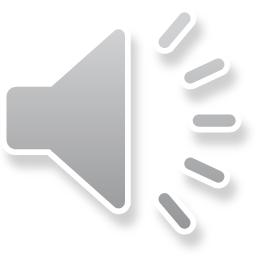 15
Linear dependence and independence of vectors
Example
For example, the a single non-zero R3 is linearly independent:



Because it is independent, it forms a basis for its span
That is, it is a basis for all scalar multiples of it
Because there is one vector,	the dimension of the span of this vectors is one
The span is a line in R3 that passes through the origin

Because there is only one vector in this basis,
	the span cannot be all of R3
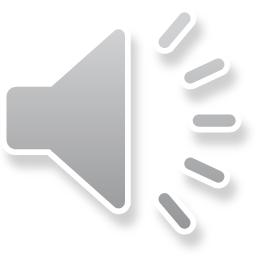 16
Linear dependence and independence of vectors
Bases for Rm and Cm
We have already seen that these m vectors in Fm are linearly independent and therefore form a basis of an m-dimensional vector space




However, every vector in Fm can be written as a linear combinationof these vectors; thus, the span is all of Fm
Thus, all bases of Fm must have m vectors,	and any collection of m linearly independent vectors forms a basis
This basis is, however, called the canonical basis for Fm
The span of any collection of n linearly independent vectorswhere n < m is a basis for an n-dimensional subspace of Fm
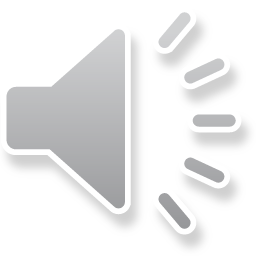 17
Linear dependence and independence of vectors
Orthogonal and orthonormal bases
Definition
	If the vectors in a basis are all mutually orthogonal,
	that basis is described as being an orthogonal basis

Definition
	If the vectors in an orthogonal basis are also normalized,
	that basis is described as being an orthonormal basis
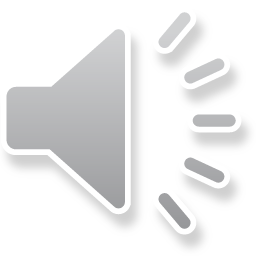 18
Linear dependence and independence of vectors
Orthogonal and orthonormal bases
Claim
Given a basis of n vectors u1, …., un, if we perform the Gram Schmidt algorithm on these n vectors to get n orthonormalvectors                     , then


Because each original vector can be written as a linear combination of the orthonormal vectors,and because each of the orthonormal vectors is a linear combination of the original vectors,
		their spans must overlap
But because they are both bases with the same number of vectors,		these spans must be identical
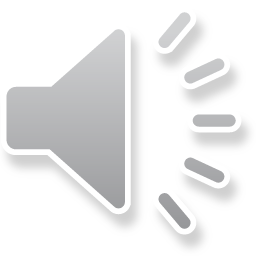 19
Linear dependence and independence of vectors
Orthogonal and orthonormal bases
The clearest benefit of an orthonormal basis is as follows:
If                                           ,
	we must solve a system of linear equations in order	to find the coefficients:

If no solution exists to this system,
		then 
Now, given an orthonormal basis,
Given any v,                                                                    is the bestapproximation of v in the span of the orthonormal basis
Also,                if and only if
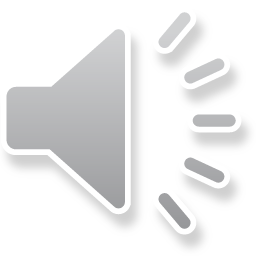 20
Linear dependence and independence of vectors
Summary
Following this topic, you now
Understand the idea of a basis for a vector space or subspace
Can take a collection of vectors and find a subset that forms a basis for the span of the original collection of vectors
Know that all bases for a vector space or subspace must have the same number of vectors, at least for finite dimensions
Are aware that orthonormal bases are better than arbitrary bases, and that it is much easier to work with orthonormal bases
Understand that the span of a bases equals the span of the orthonormal vectors that result from the Gram-Schmidt algorithm
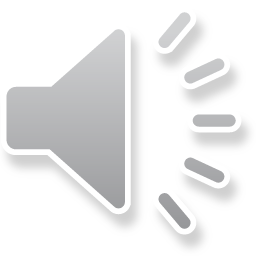 21
Linear dependence and independence of vectors
References
[1]	https://en.wikipedia.org/wiki/Linear_independence
[2]	https://en.wikipedia.org/wiki/Linear_span
[3]	https://en.wikipedia.org/wiki/Basis_(linear_algebra)
[4]	https://en.wikipedia.org/wiki/Gram–Schmidt_process
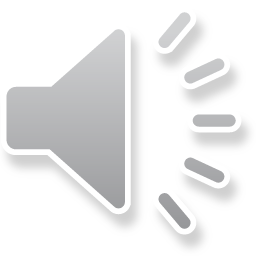 22
Linear dependence and independence of vectors
Acknowledgments
None so far.
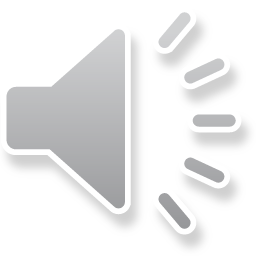 23
Linear dependence and independence of vectors
Colophon
These slides were prepared using the Cambria typeface. Mathematical equations use Times New Roman, and source code is presented using Consolas.  Mathematical equations are prepared in MathType by Design Science, Inc.
Examples may be formulated and checked using Maple by Maplesoft, Inc.

The photographs of flowers and a monarch butter appearing on the title slide and accenting the top of each other slide were taken at the Royal Botanical Gardens in October of 2017 by Douglas Wilhelm Harder. Please see
https://www.rbg.ca/
for more information.
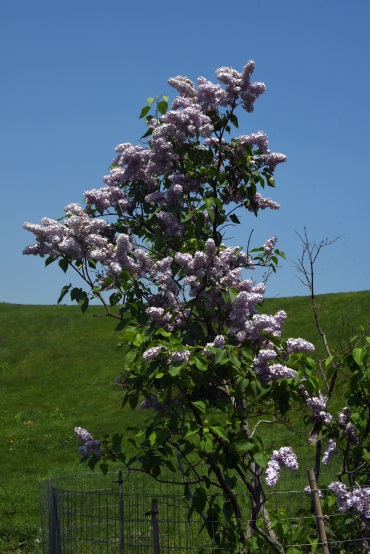 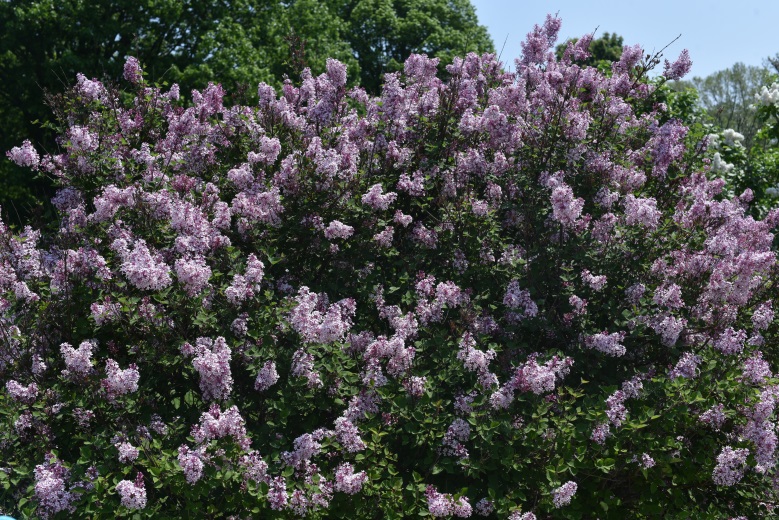 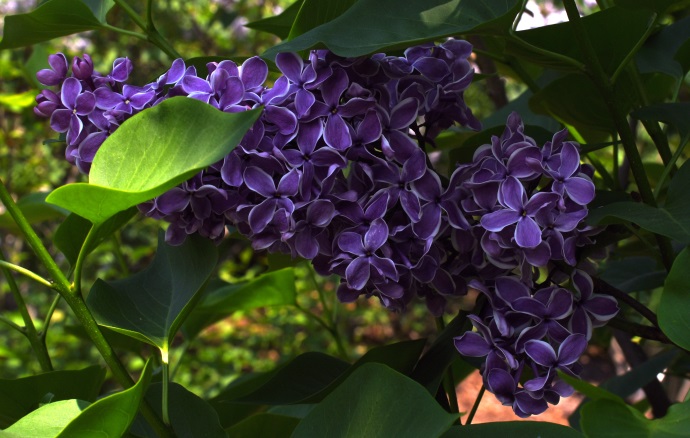 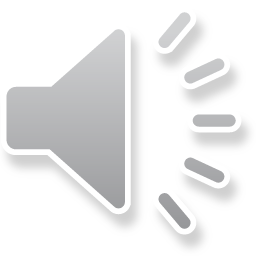 24
Linear dependence and independence of vectors
Disclaimer
These slides are provided for the ne 112 Linear algebra for nanotechnology engineering course taught at the University of Waterloo. The material in it reflects the authors’ best judgment in light of the information available to them at the time of preparation. Any reliance on these course slides by any party for any other purpose are the responsibility of such parties. The authors accept no responsibility for damages, if any, suffered by any party as a result of decisions made or actions based on these course slides for any other purpose than that for which it was intended.
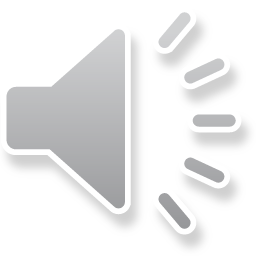 25